TIẾNG VIỆT 1
Tập 2
Tuần 31
Tập viết: Tô chữ hoa M, N
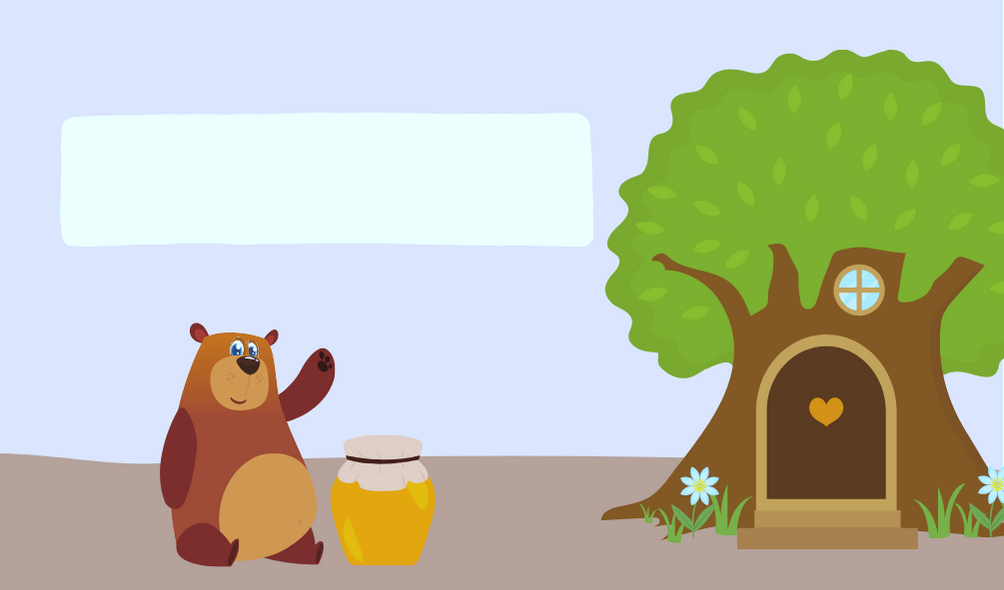 KHỞI ĐỘNG
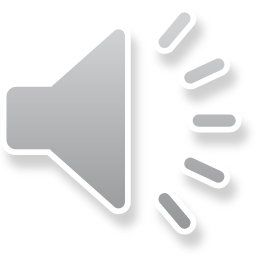 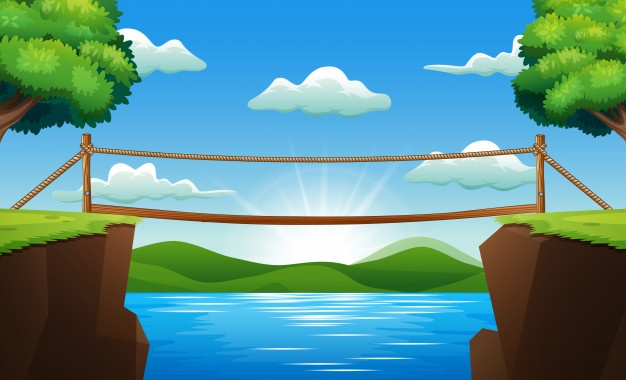 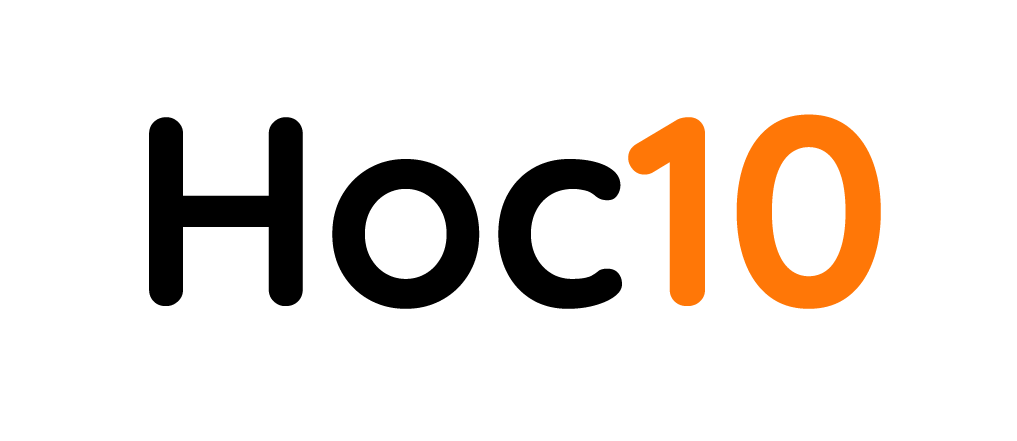 Gà con qua cầu
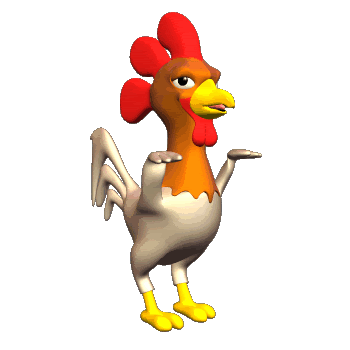 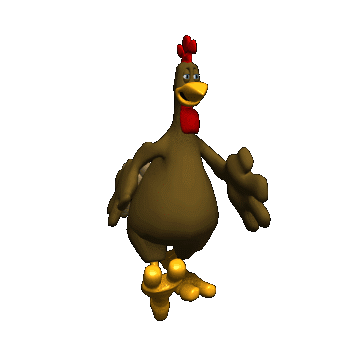 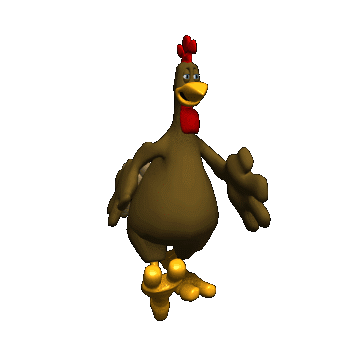 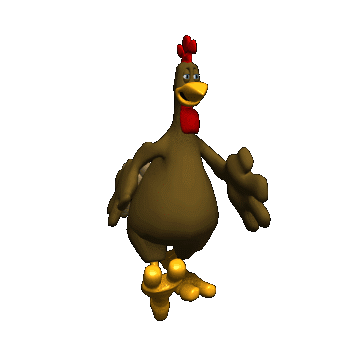 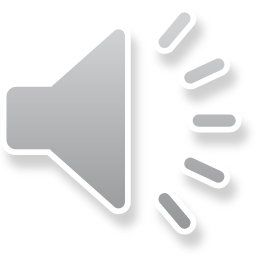 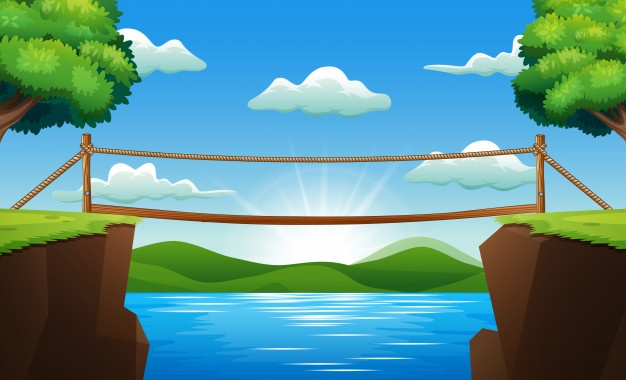 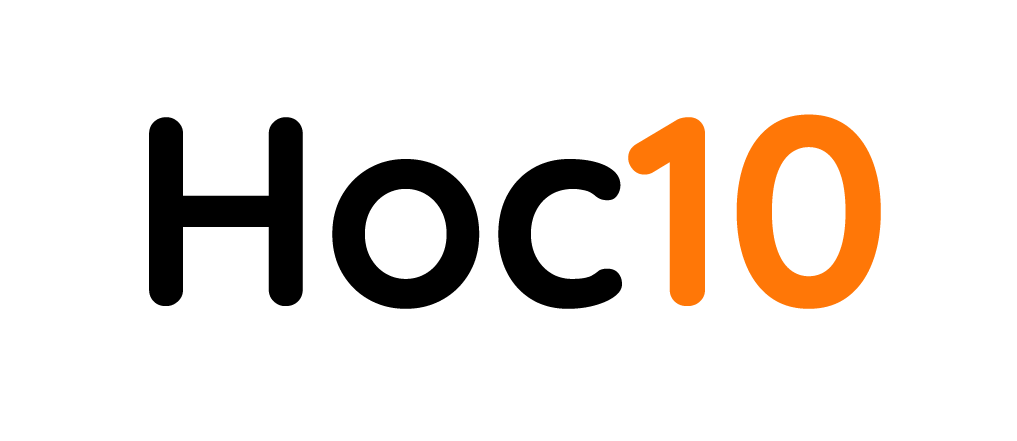 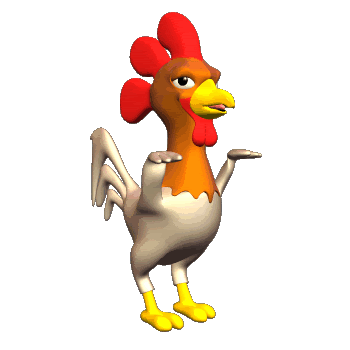 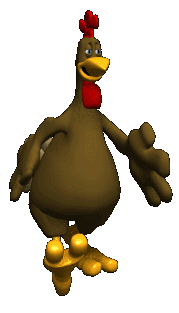 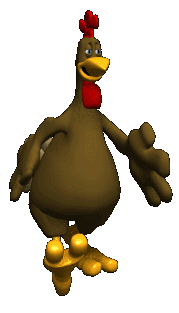 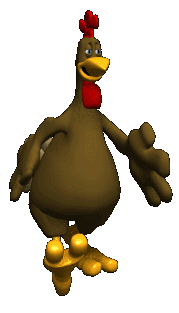 Đi
 Qua
Đi
 Qua
Đi
 Qua
Đi
 Qua
Bài mới
[Speaker Notes: GV bấm vào con gà để đến nhiệm vụ
Bấm chữ đi qua khi nhiệm vụ hoàn thành.
Bấm con gà trống để đến bài mới.]
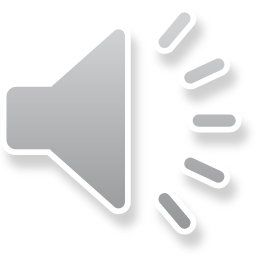 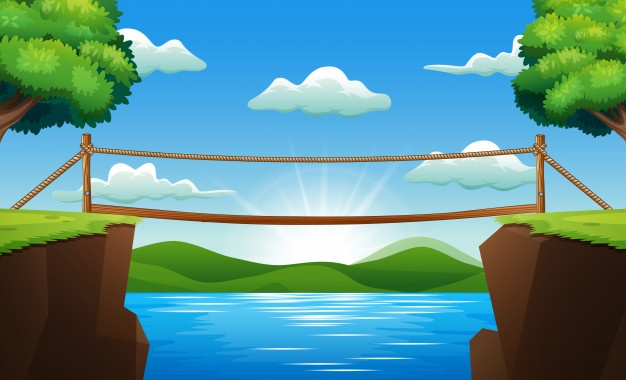 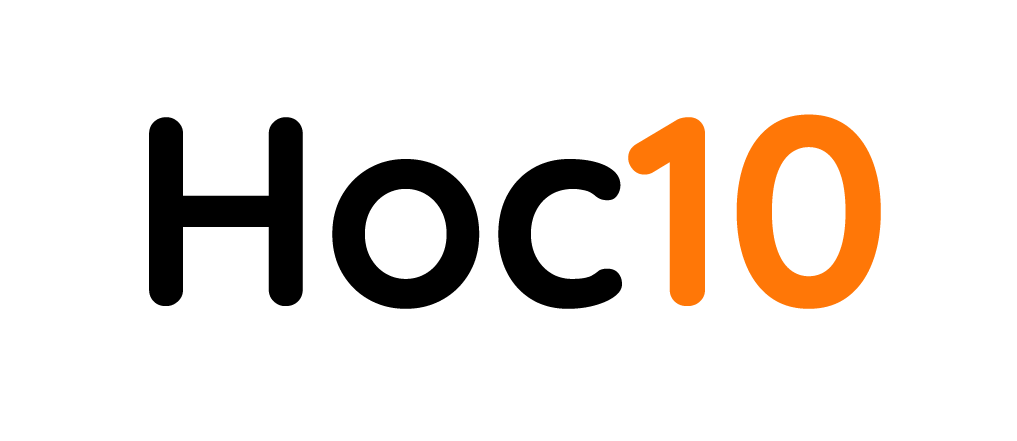 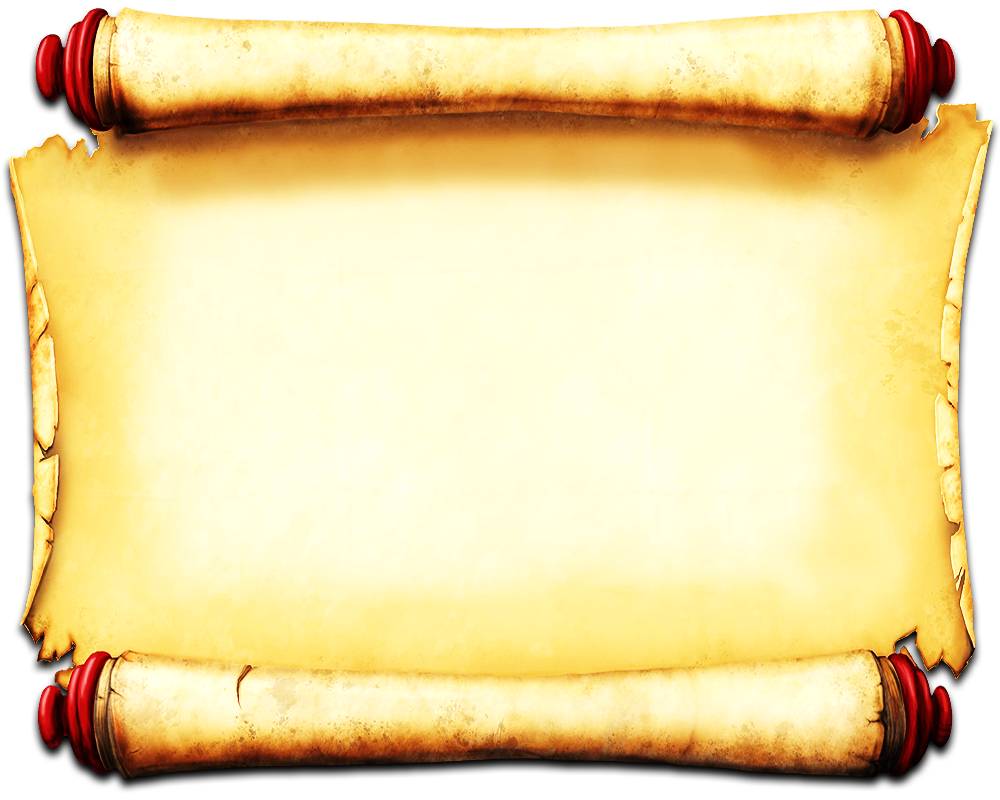 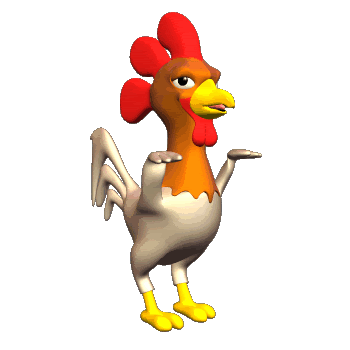 Viết vào bảng con
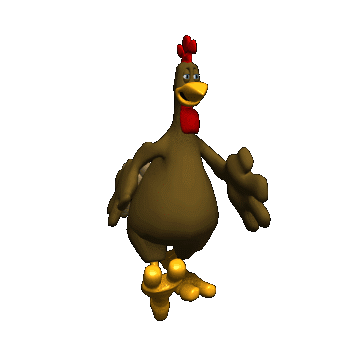 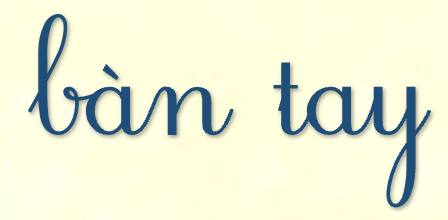 Quay
Lại
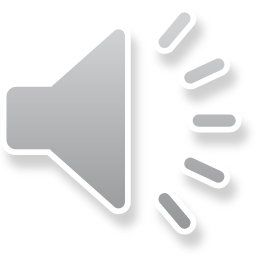 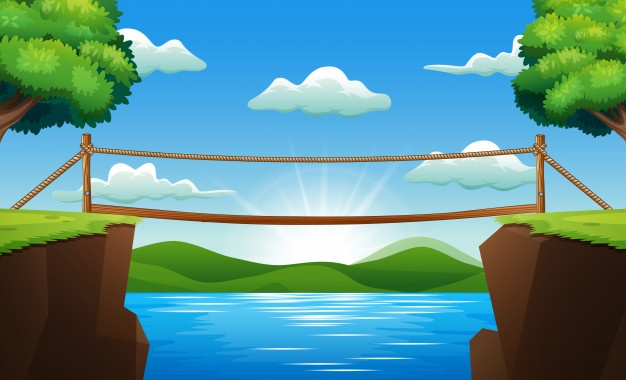 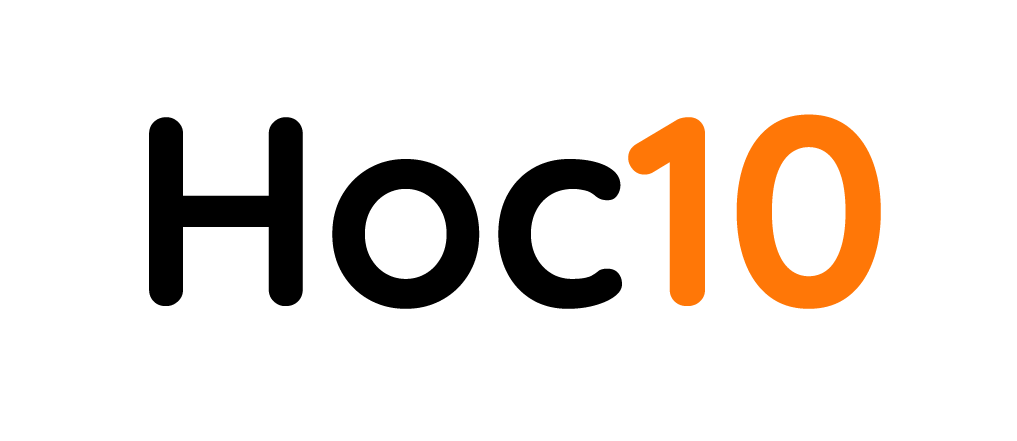 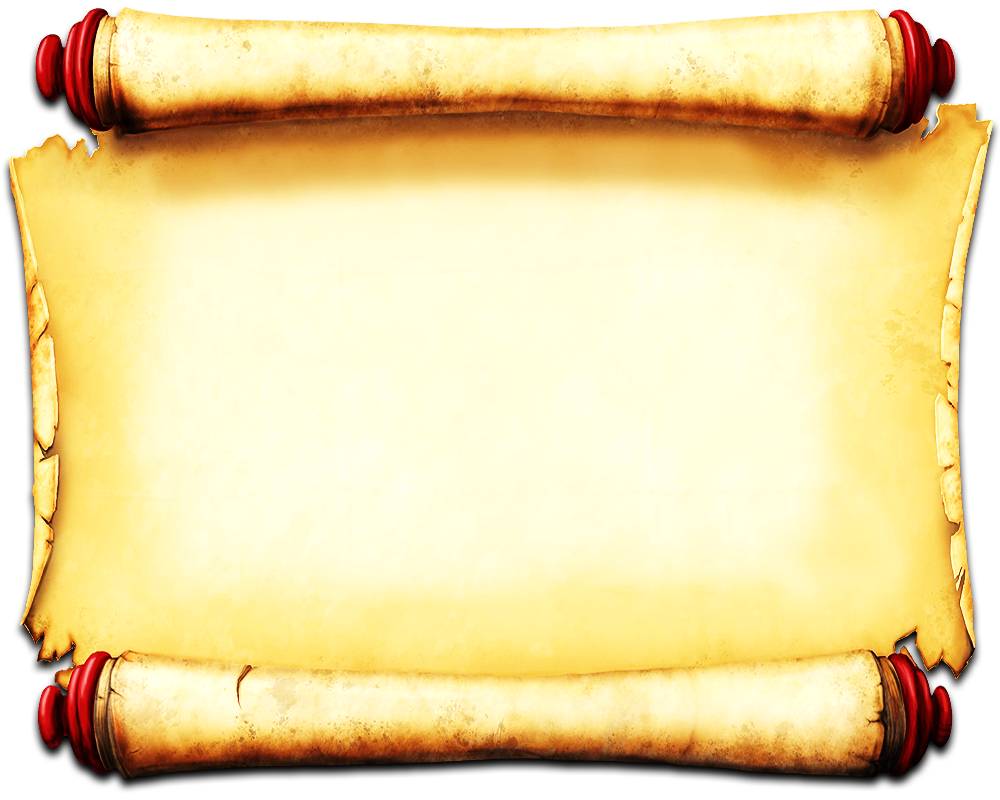 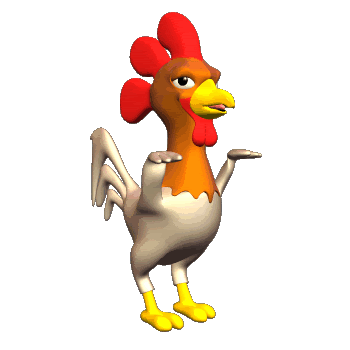 Viết vào bảng con
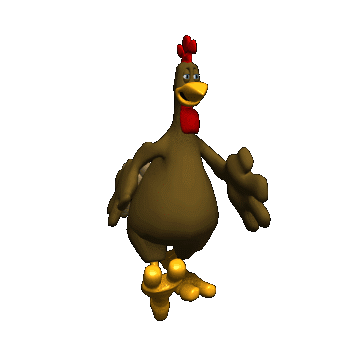 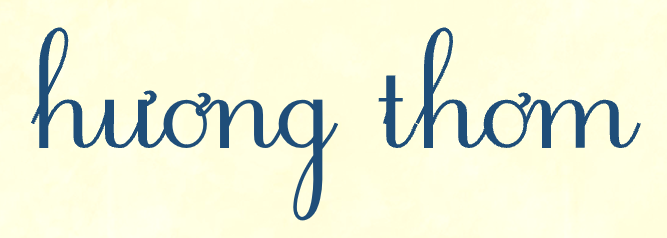 Quay
Lại
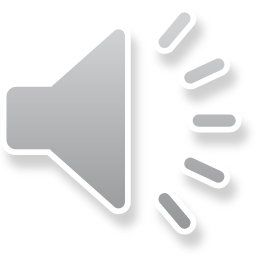 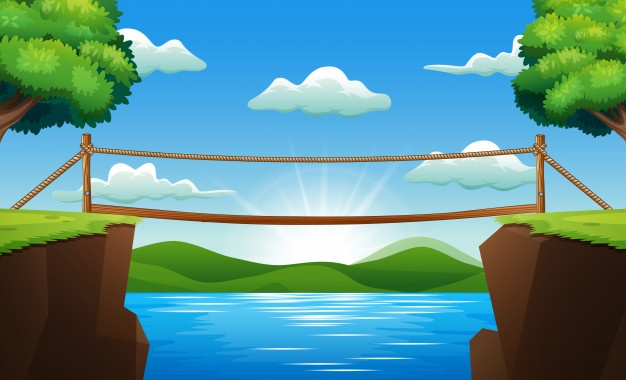 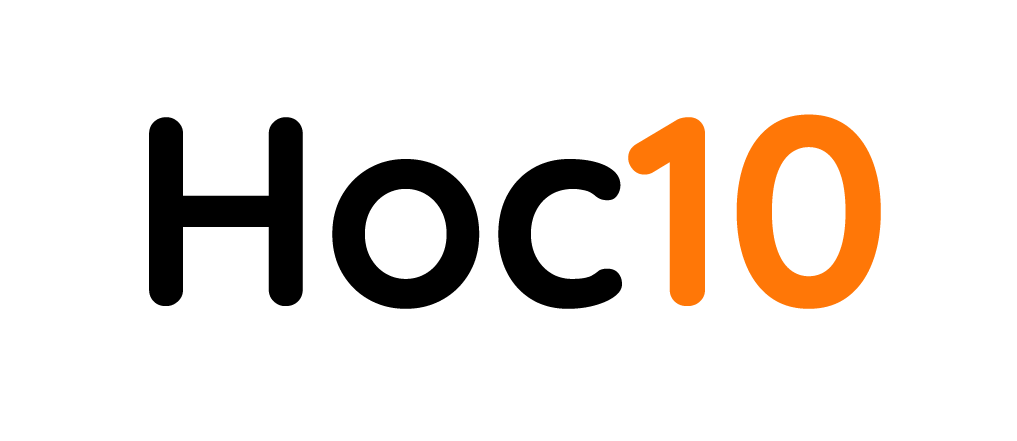 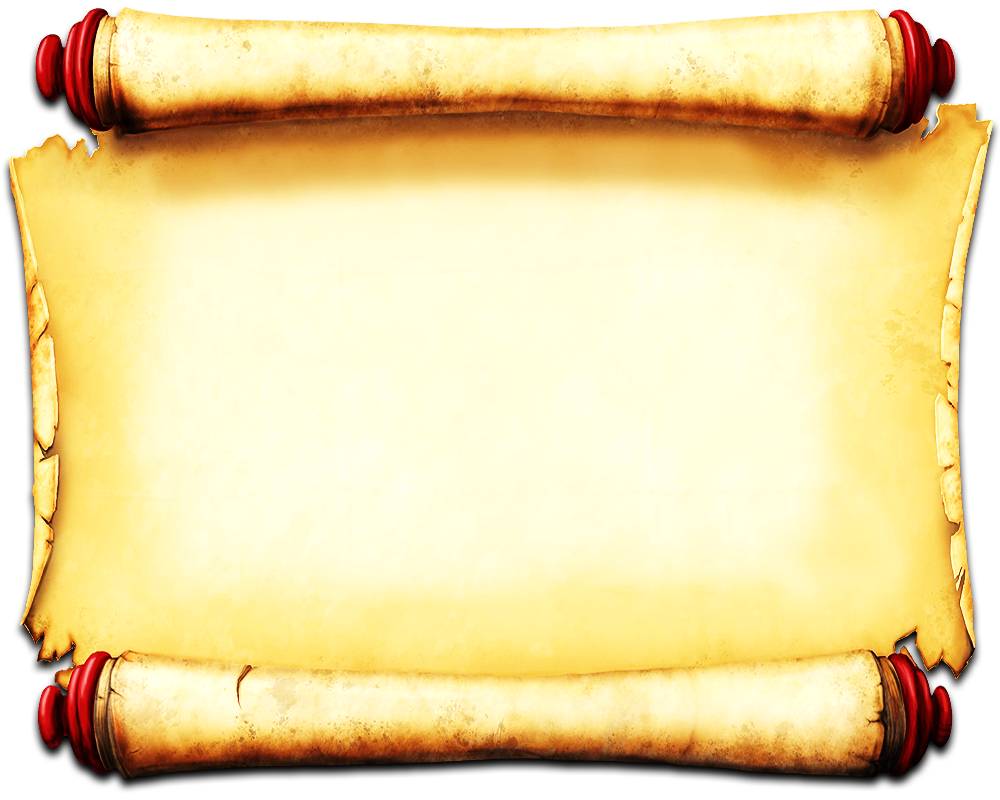 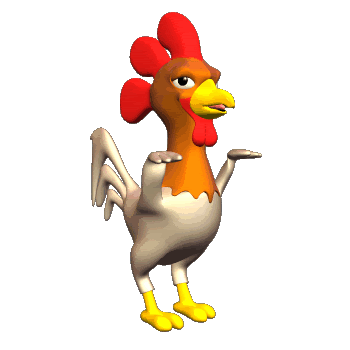 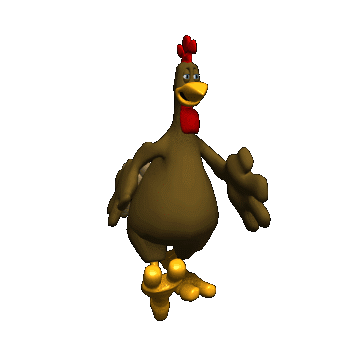 Viết vào bảng con
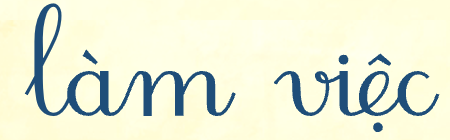 Quay
Lại
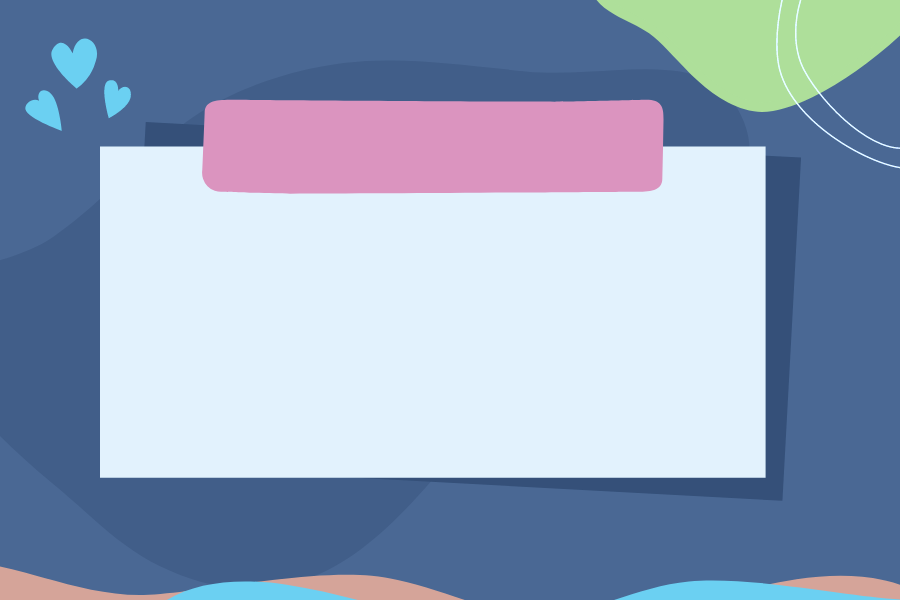 Tập viết
Tô chữ hoa: M, N
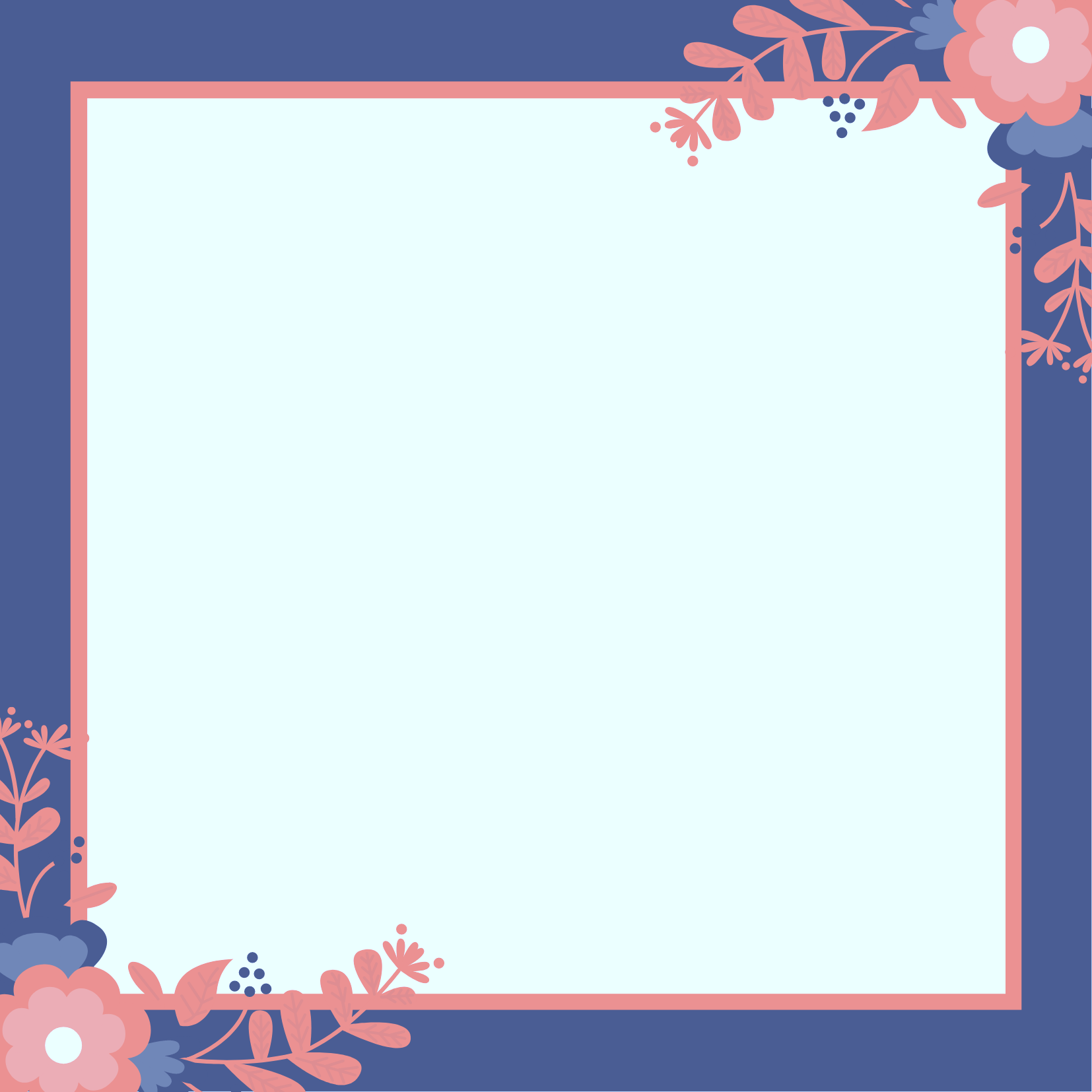 Đọc từ, câu ứng dụng
màu xanh
mặt trời
Mái nhà ngói mới đỏ tươi.
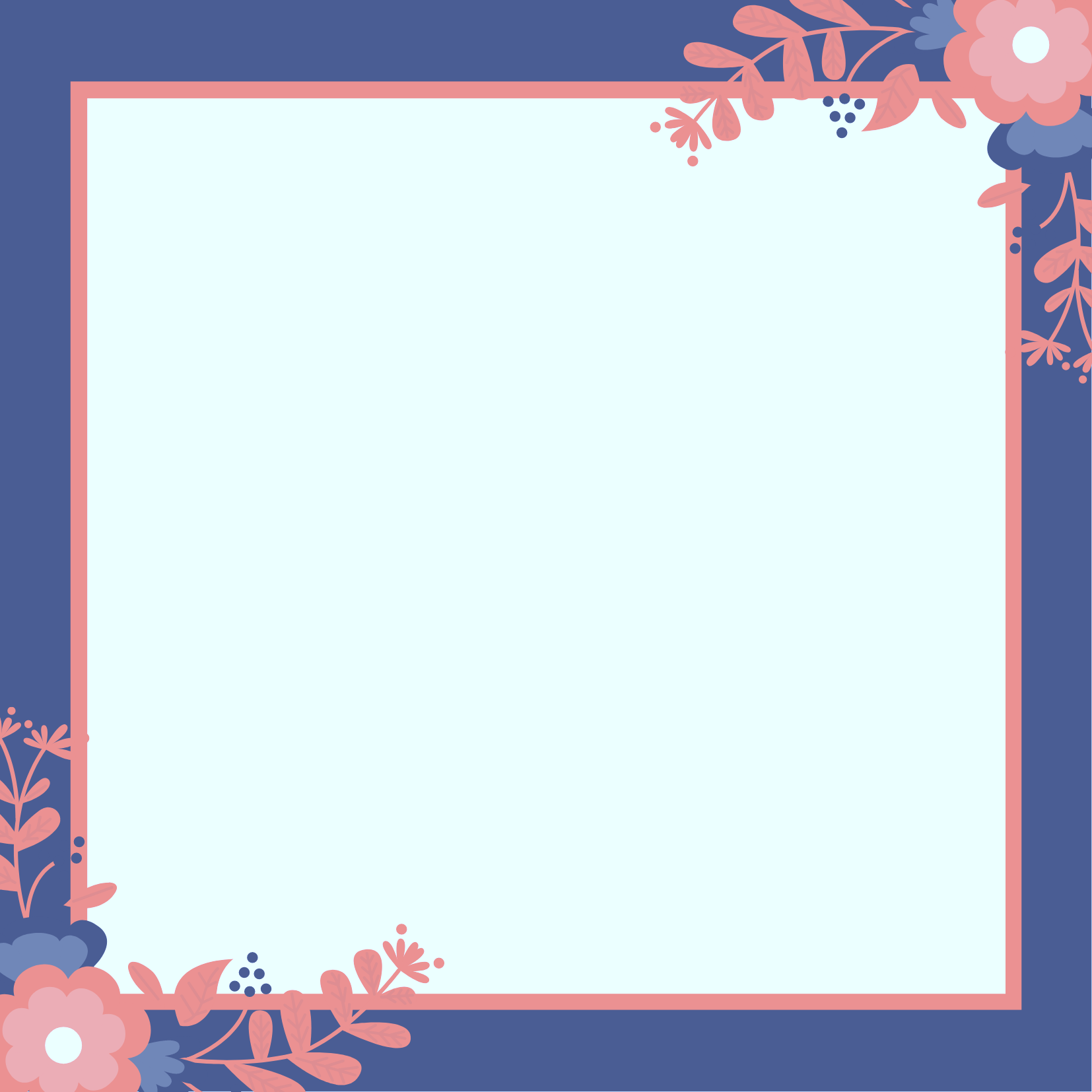 Hướng dẫn viết từ, câu ứng dụng
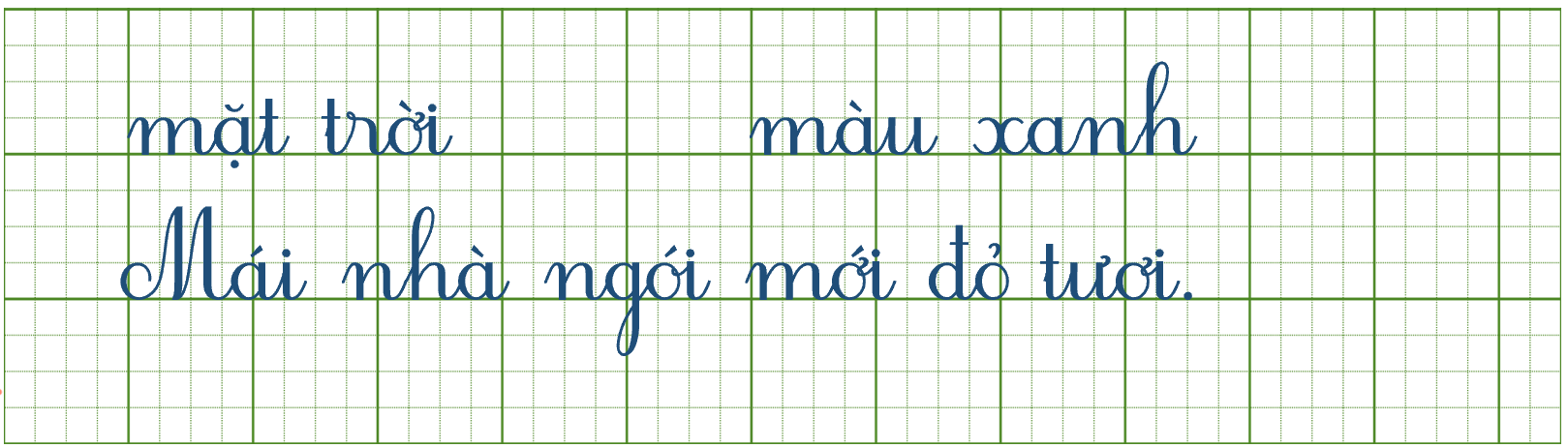 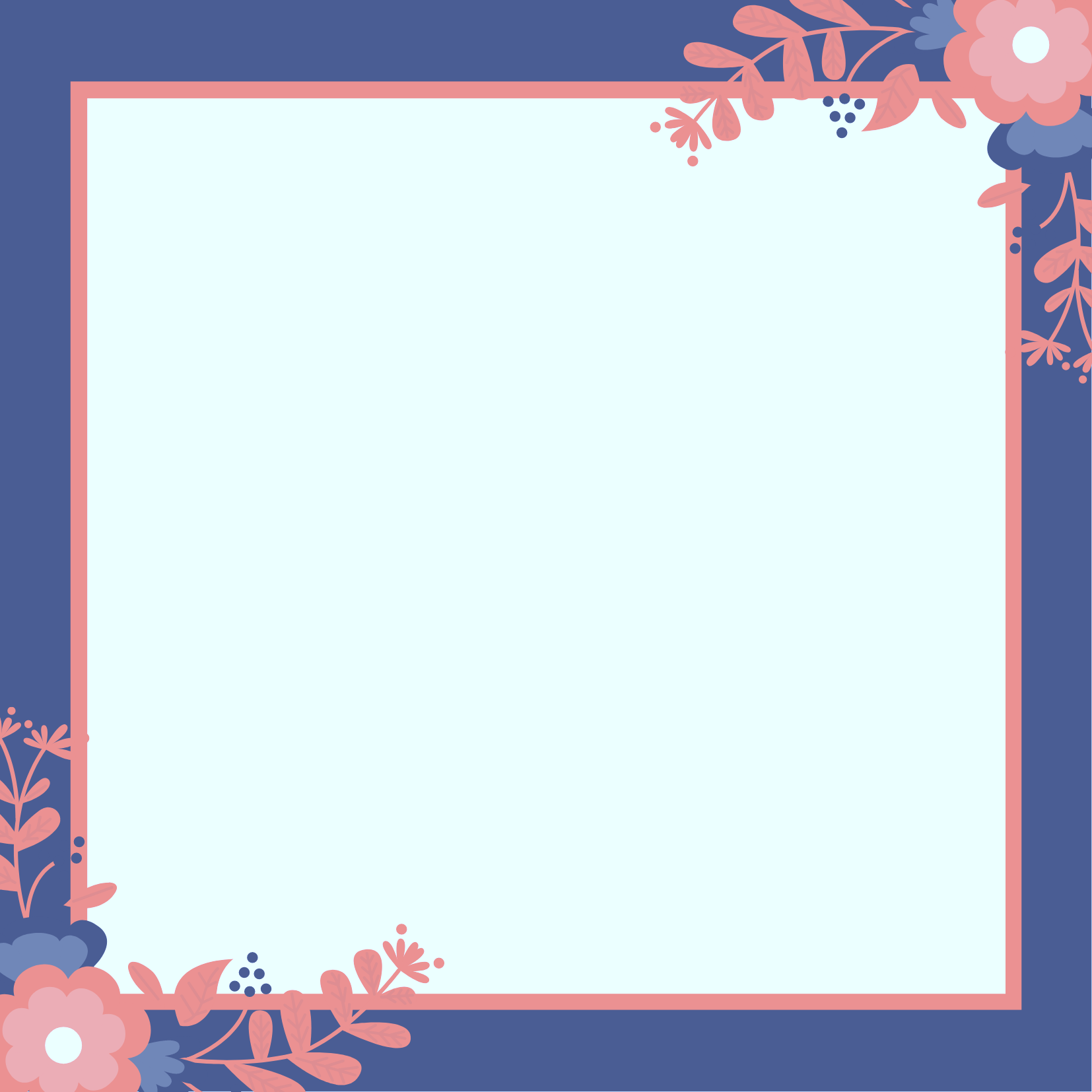 Viết vào vở luyện viết
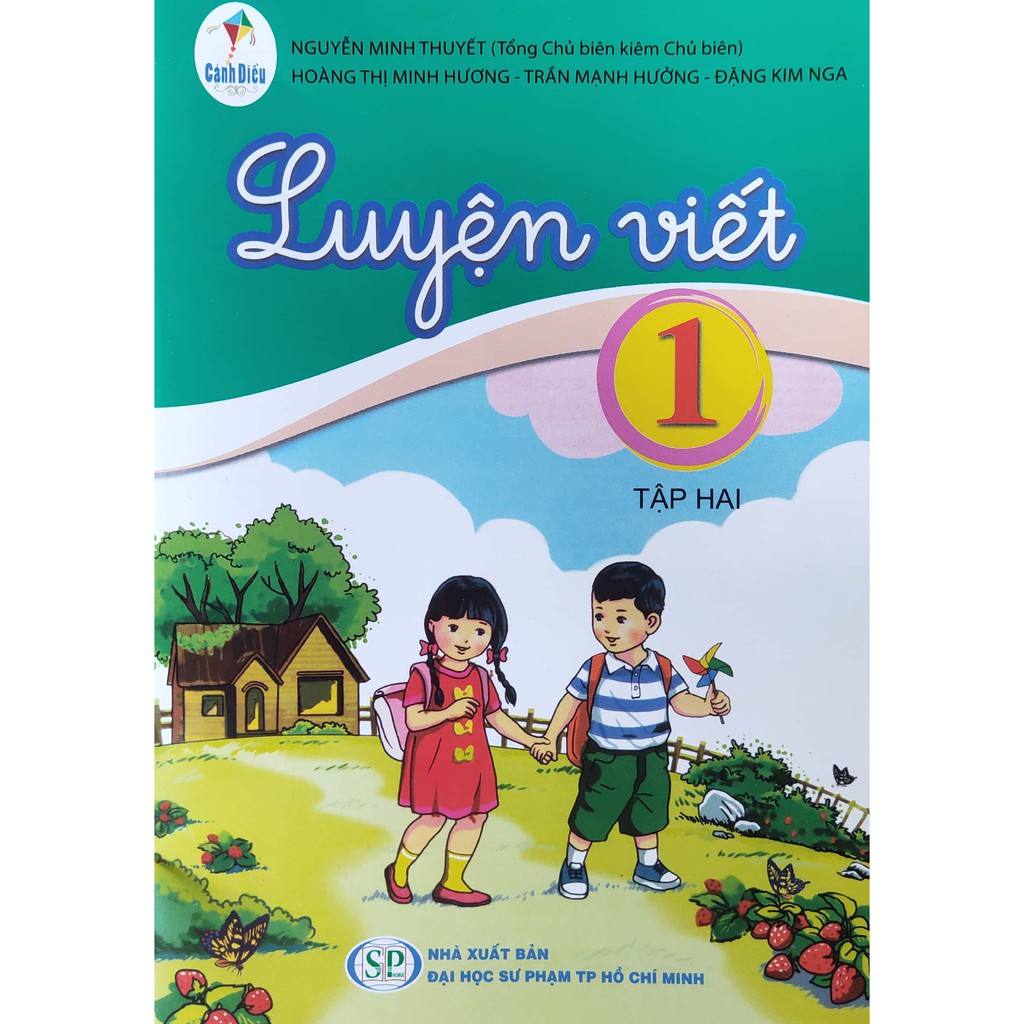 Hoc10 chúc các em học tốt!